Longbaseline Neutrino Oscillations:
Status of the OPERA experiment
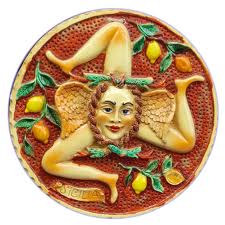 νe
Introduction
Experimental Setup
Data Analysis
Conclusion
ντ
νμ
Caren Hagner
Universität Hamburg
International School of Nuclear Physics, Erice, 17.9.2013
1
OPERA:Oscillation Project with Emulsion tRacking Apparatus
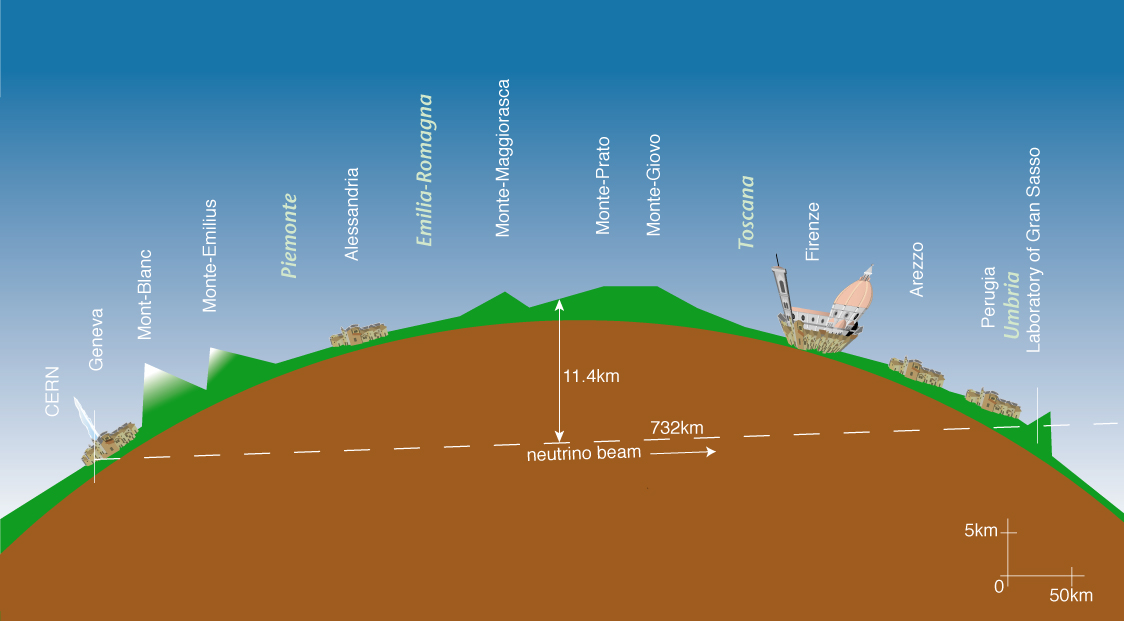 Neutrino beam (vμ) from CERN to Gran Sasso Underground Lab (Italy)
Goal: Direct  vτ Appearance
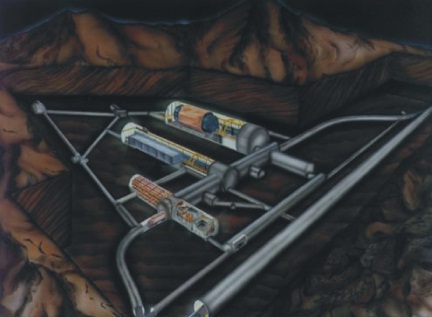 LNGS
732 km
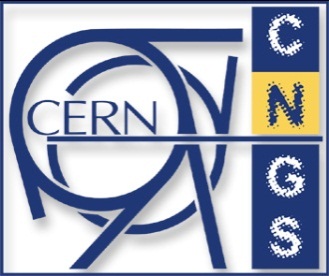 2
OPERA - Overview
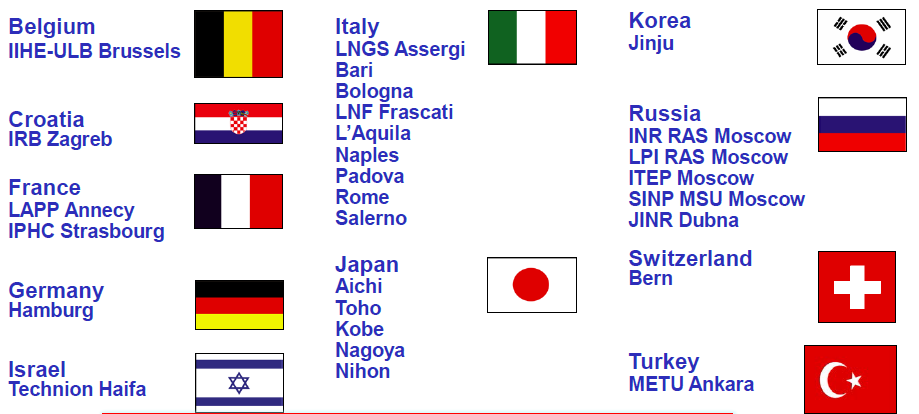 Opera Collaboration: ~ 140 physicists, 11 countries
July 2000:	Experiment proposal
May 2003:	Start construction at LNGS
Summer 2006:	1st cosmics runs, CNGS beam started
Autumn 2007:	1st neutrino interactions of CNGS beam in target
July 2008:	Emulsion target completed: Start of neutrino physics runs
Dec 2012:	End of neutrino physics runs
Since then: 	scanning of emulsions ongoing
3
CNGS beam (“pure” vμ)
„conventional“ neutrino beam:  400GeV protons from SPS on graphite target
average beam power:  160 kW (peak: 480 kW)
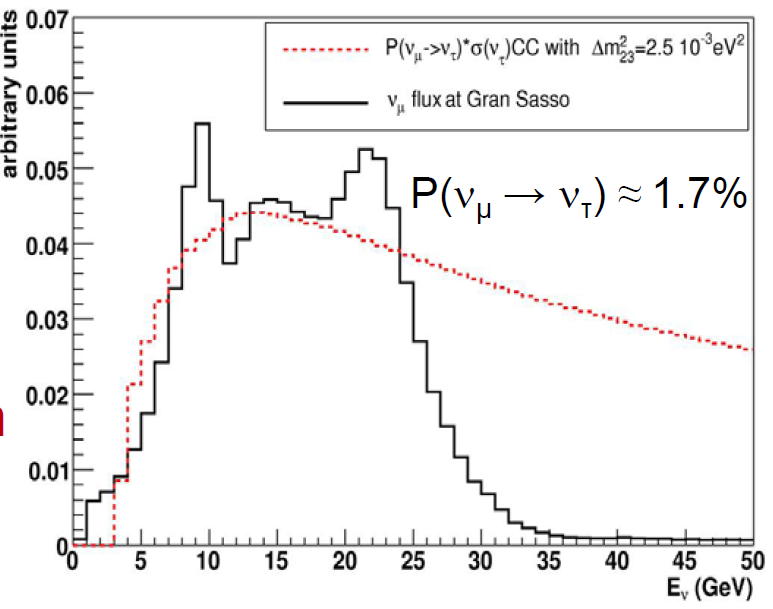 graphite target
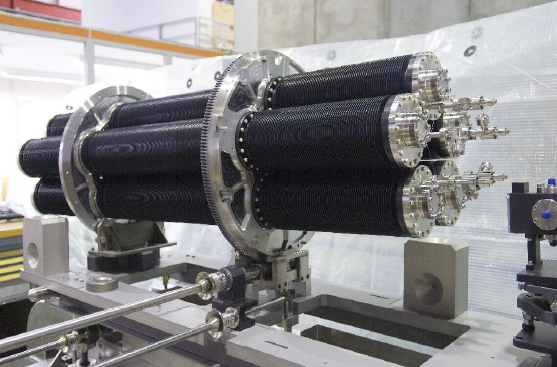 4
OPERA Beam Statistics:
CNGS neutrino beam operation (p.o.t. = „protons on target“)
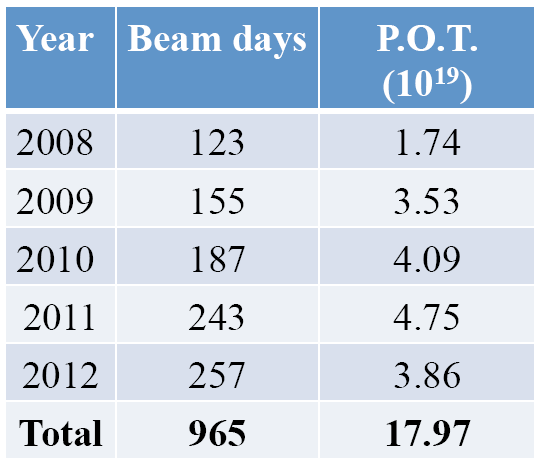 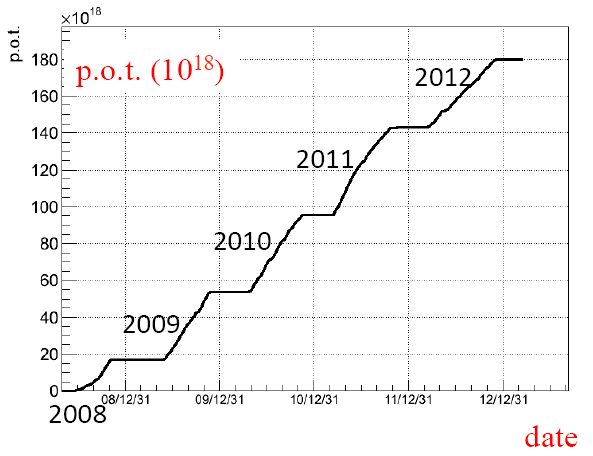 collected intensity (total) = 17.97∙1019p.o.t.
(20% less than value in experiment proposal (22.5·1019 p.o.t.)
this corresponds to ~ 19000 neutrino interactions in the target
5
vτ Detection: Direct Observation of τ Decay Topology
vτ
τ-
W
p,n
hadrons
τ-decay:
ElectronicTrackers
InterfaceFilms (CS)
ECC brick
1 mm
OPERAs challenging task:
μm tracking accuracy
over volume of ≈ 6.5×6.5×8 m3
μ, e, π
t-
nτ
OPERA principle:Hybrid Detectorwith modular structure
Hadrons
Pb
Emulsion layers
6
[Speaker Notes: T decay tabelle geaendert auf werte von G.DeLellis vom 26.3.2013 (vorher tau-mu 17.4, tau-3h 15.2)
Tau-mu mit 17.7 enthaelt noch tau-mu+gamma]
OPERA Target: Lead-Emulsion-Bricks
57 emulsion / 56 lead
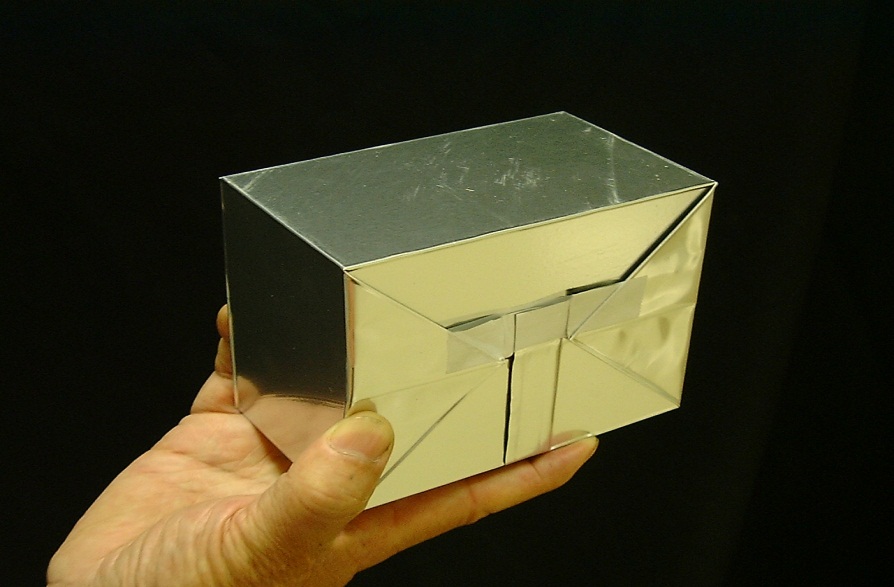 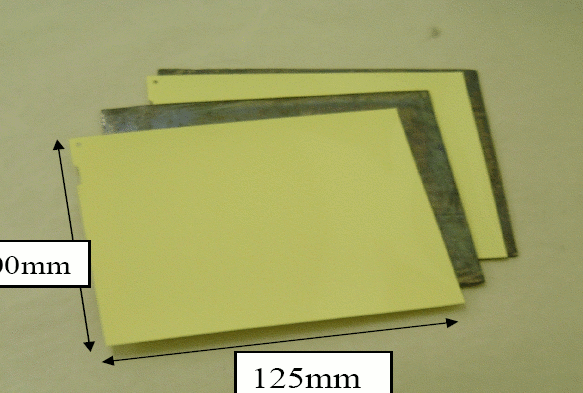 10X0
102 mm
8.3kg
128 mm
Lead-Emulsion-Bricks: average number ≈ 140.000
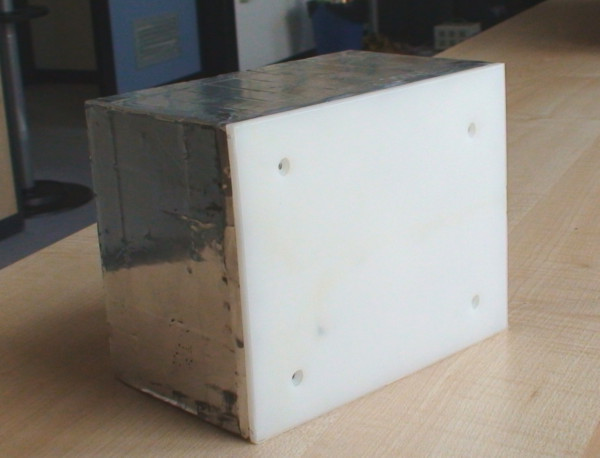 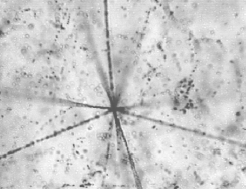 „Emulsion Cloud Chamber“ (ECC)
Target Mass:≈ 1,2 kton
O(105) m2 of film surface
Changeable Sheet (CS)
7
OPERA - Detector
Target74.500 bricks
μ
v
X
B
B
Magnetic Spectrometer:
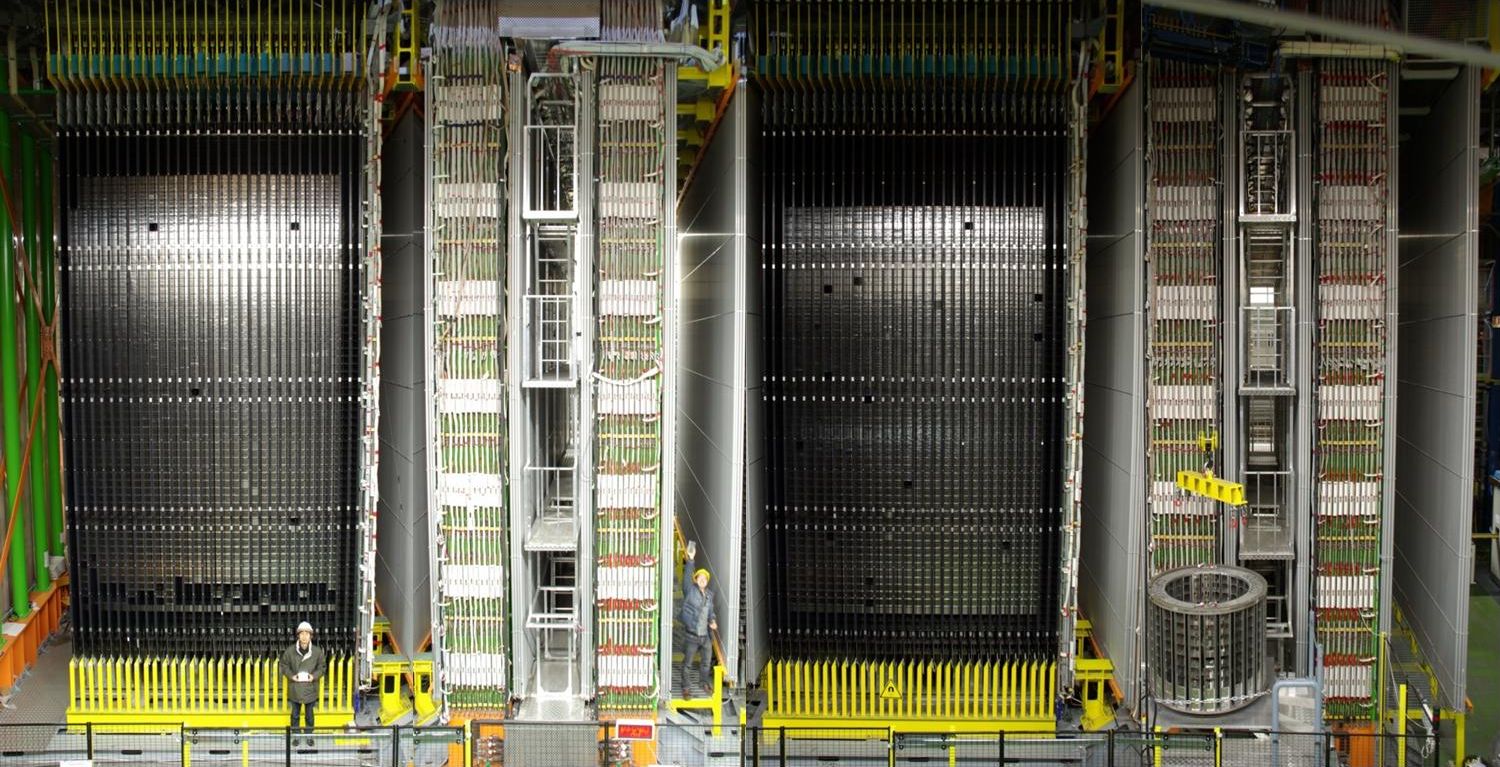 Magnet-Region:Iron & RPCs
Precision Tracker:6 Planes of Drifttubes
BMS robotto remove bricks
8
Performance of Emulsion Detector (I)
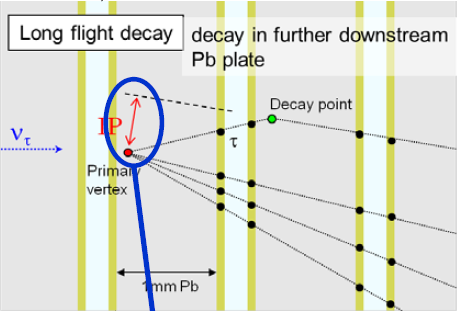 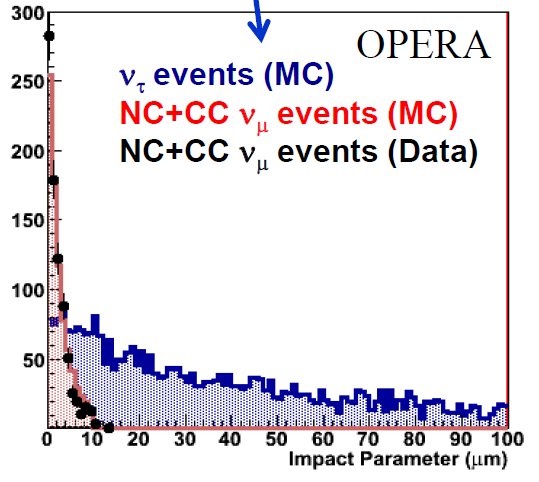 Track segment resolution:σ(angle) = 2.1 mrad
σ(position) = 0.21 μm
Vertex position resolution: ~ 1μm in transverse plane
9
Performance of Emulsion Detector (II)
Measurement of particle momentum by Multiple Coulomb Scattering in Pb target:
NJP 14 (2012) 013026
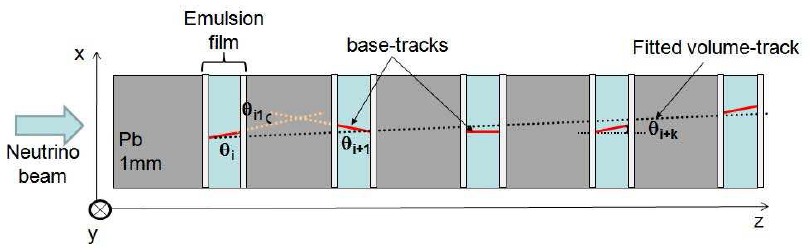 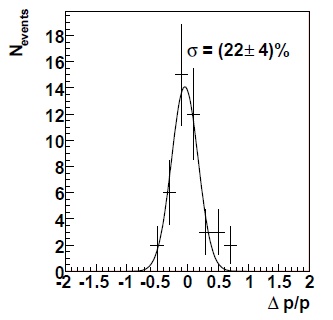 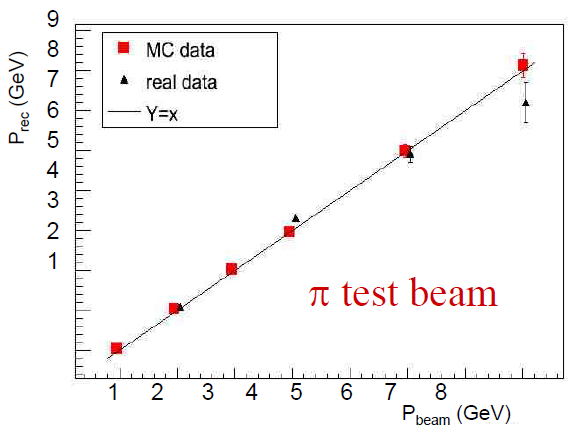 μ (2–6 GeV)
10
Opera Event Analysis
1. Electronic Detector Reconstruction:
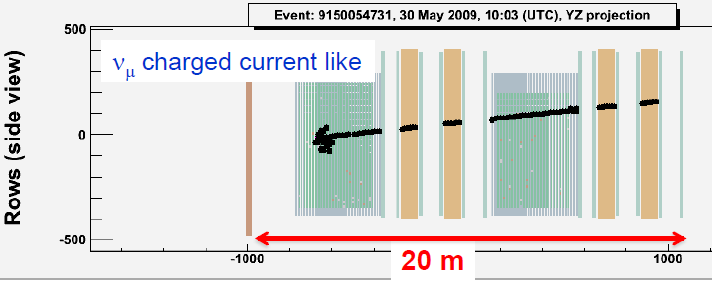 3. CS scanning:
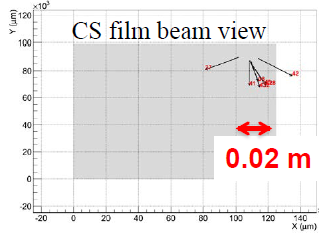 2. Brick Finding:
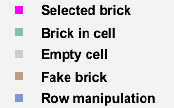 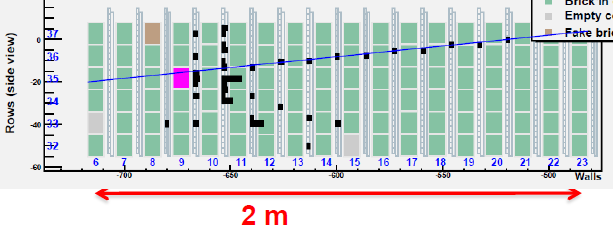 11
Brick Analysis
The selected bricks are sent to scanning labs
To Dubna
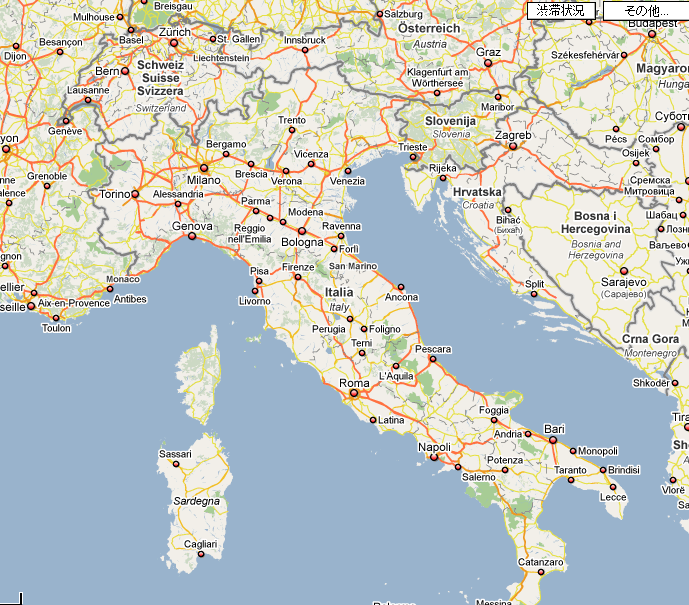 Bern
Japanese Scanning System
Padova
Bologna
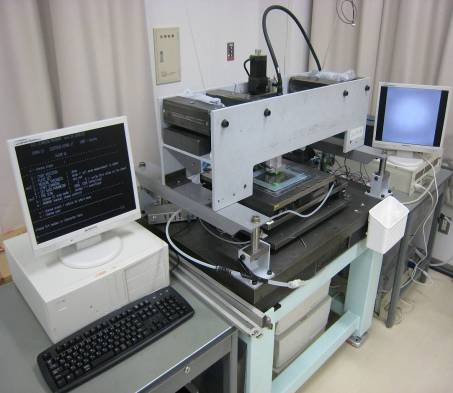 European Scanning System
To Japan
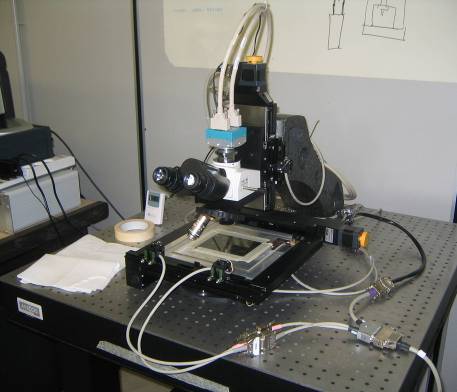 LNGS
Roma
To Ankara
LNF
Bari
Napoli
Salerno
40 automated microscopes in Japan and Europe
12
Interaction Location: „Scan Back“ Method
CS
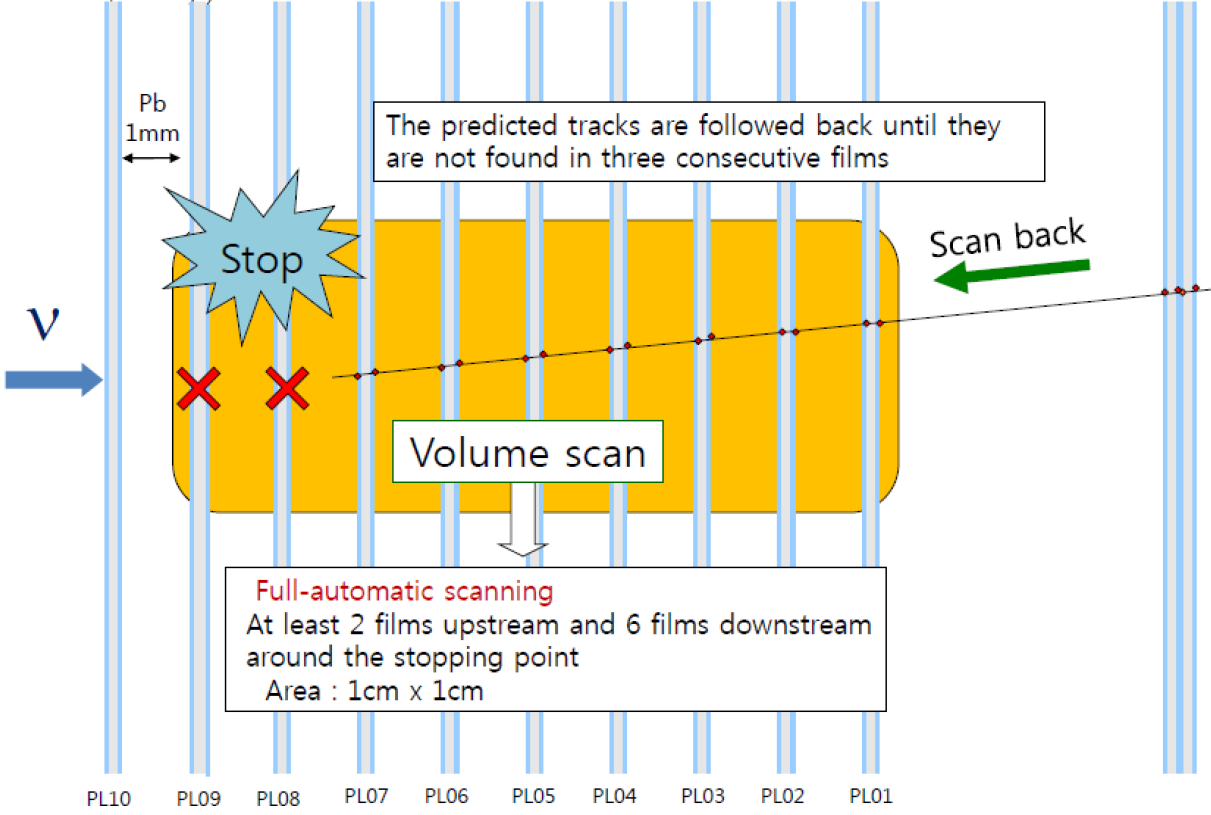 (Improved to: 5 films upstream, 10 films downstream)
13
„Volume Scan“ and Vertex Reconstruction
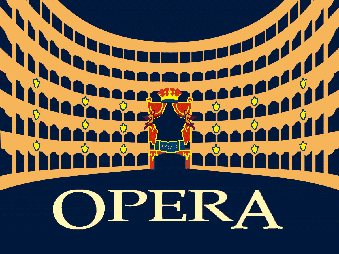 1.) scan ~ 10 films around vertex
2.) reject passing through and short tracks
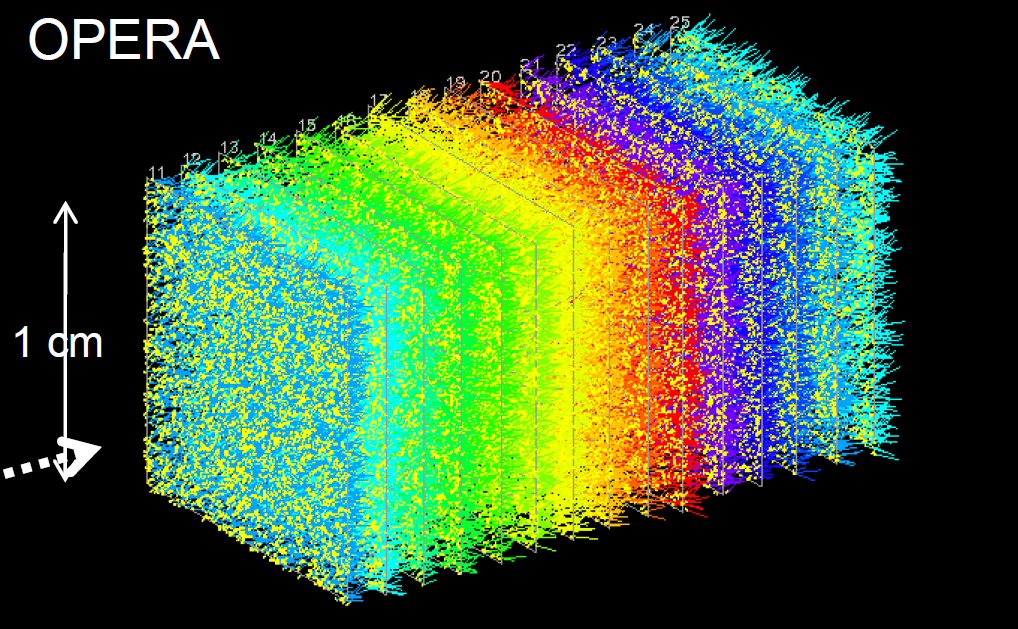 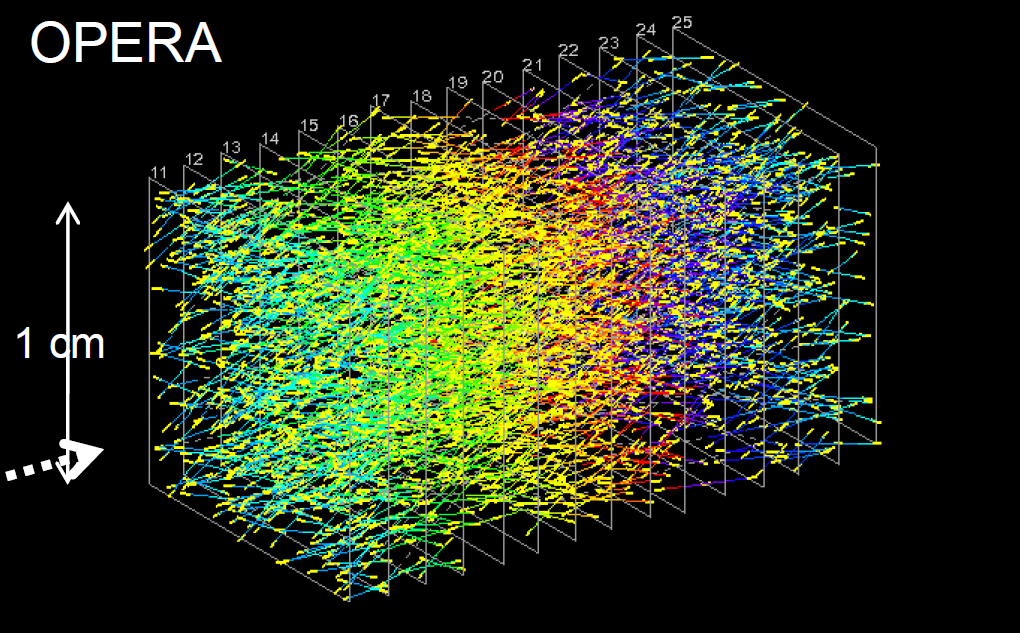 3.) search tracks pointing to an interaction vertex
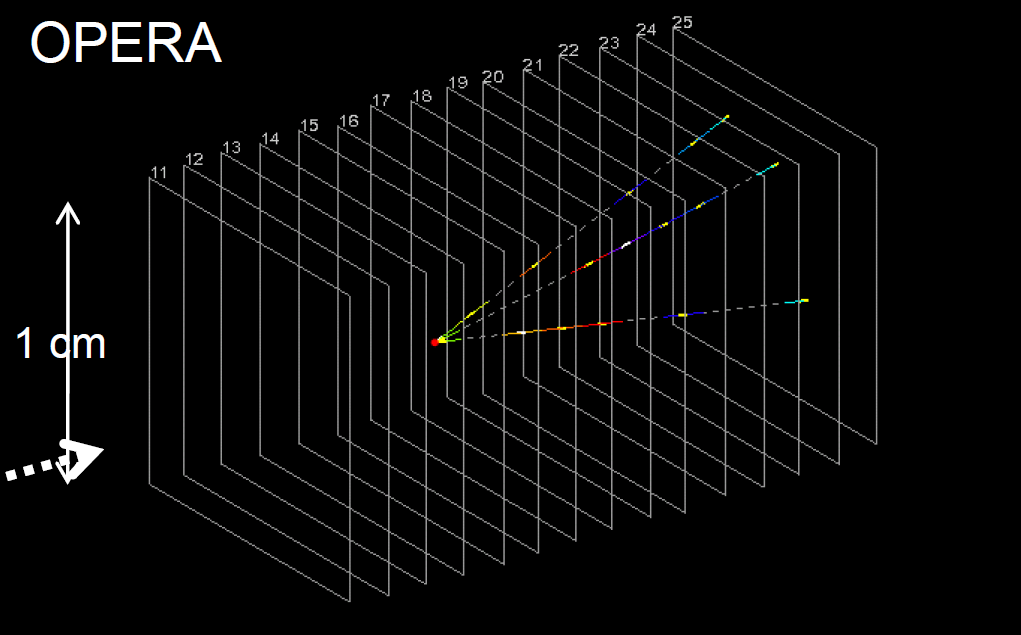 Vertex Location Efficiency:74% CC
48% NC
14
Status of Data Analysis
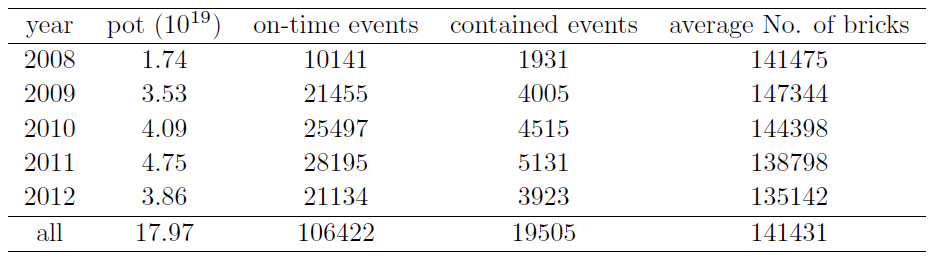 Interactions in:
60% external rock 
20% spectrometer
arxiv:1308.2553 Opera Coll., „New results on vμ→ vτ appearance with the OPERA experiment in the CNGS beam“.
19505 recorded v interactions in the OPERA target (83% are reconstructed in target)
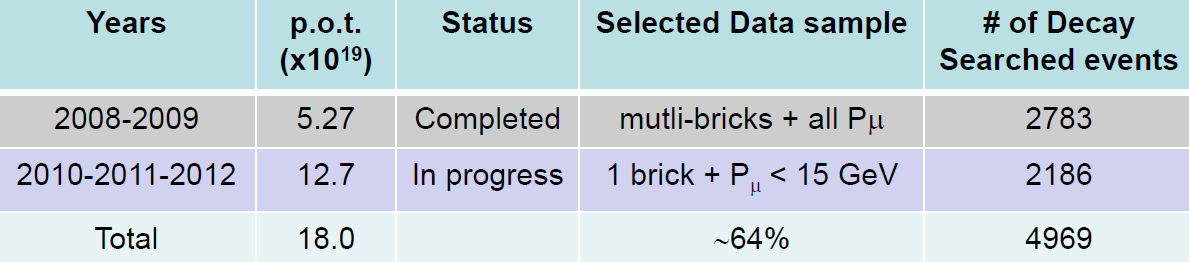 # of Events with Decay Search
15
Production of Charmed Hadrons
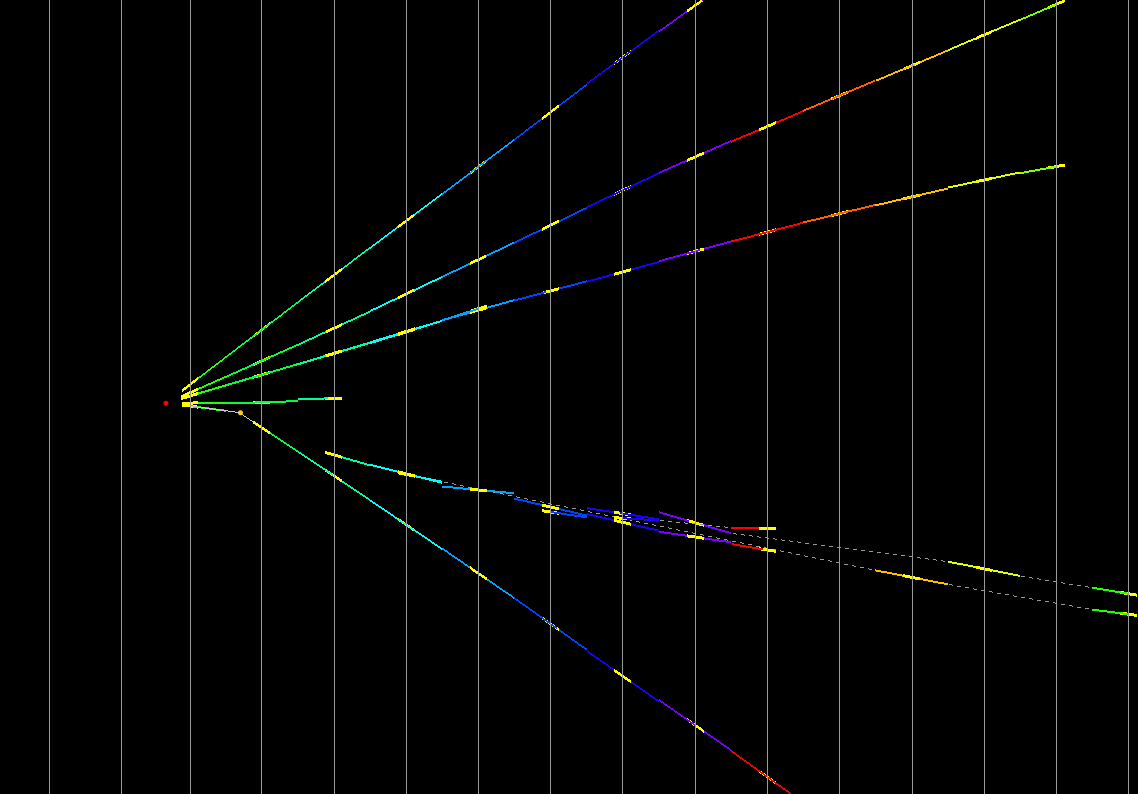 Charm topology similar to τ (mass, decay modes & lifetime)
Background for vτ search
Control sample for decay search and efficiencies
Background in the charm selection fromhadronic interactions (87%) and K0S , Λ
1ry muon
kink
2 Examples of charm events found in the data:
daughter muon
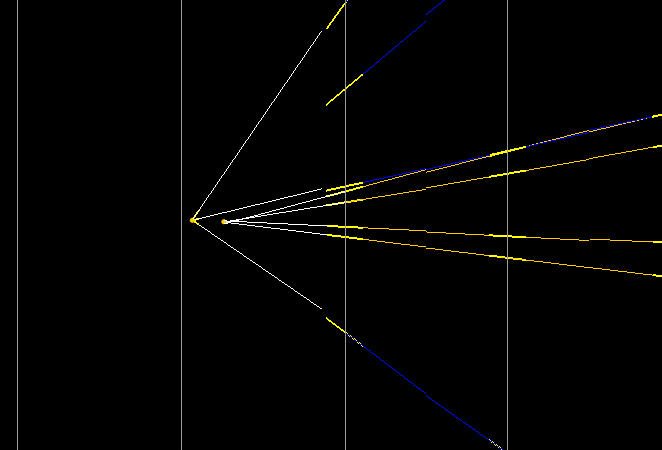 D0 (4 prong)
flight length: 1330 μm
16
[Speaker Notes: D0 hypothesis: F.L.= 313.1μm, φ = 173.20, invariant mass = 1.7 GeV]
Production of Charmed Hadrons
Sample 2008-2010 (≥ 1 μ tagged 3D track):  50 charms events observedExpected: (40 ± 3) charm events and (14 ± 3) background
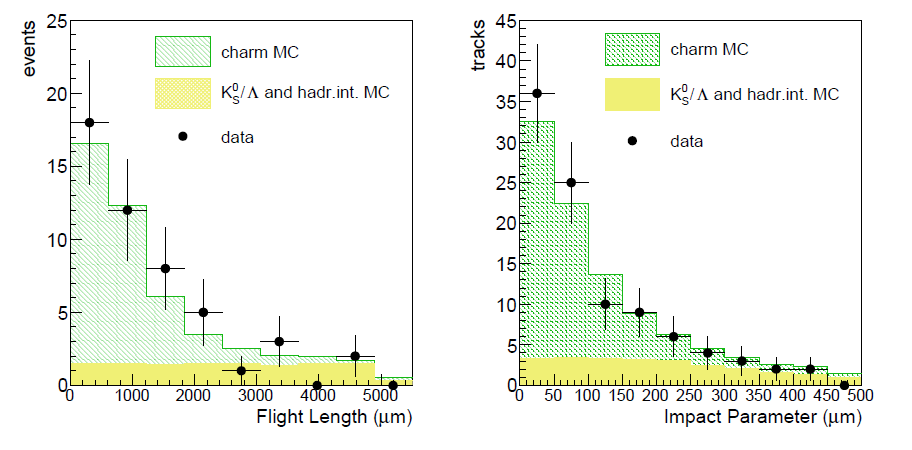 Good agreement!
→ systematic error of efficiency of full analysis chain < 20%
17
vμ→ vτ Oscillation Analysis
Background:
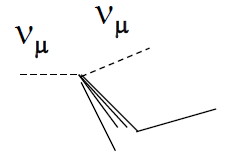 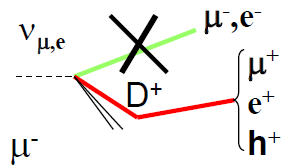 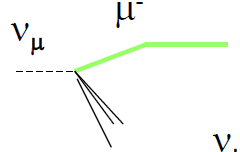 vμ CC charm production (4% of CC)with misidentified μ
large angle coulomb scattering of μ
nuclear interactionsof hadrons (0.2% of NC)
Kinematical Analysis:
Main variables to reduce background:
Flight length
Total pT of τ daughters (wrt τ direction)
Missing pT at 1ary vertex
Angle φ between τ and hadronic shower (plane transverse to beam)
18
First vτ  Candidate (22/08/2009): event 9234119599
Opera Coll., “Observation of a first ντ candidate event in the OPERA experiment in the CNGS beam”, 
Phys. Lett. B 691 (2010) 138-145
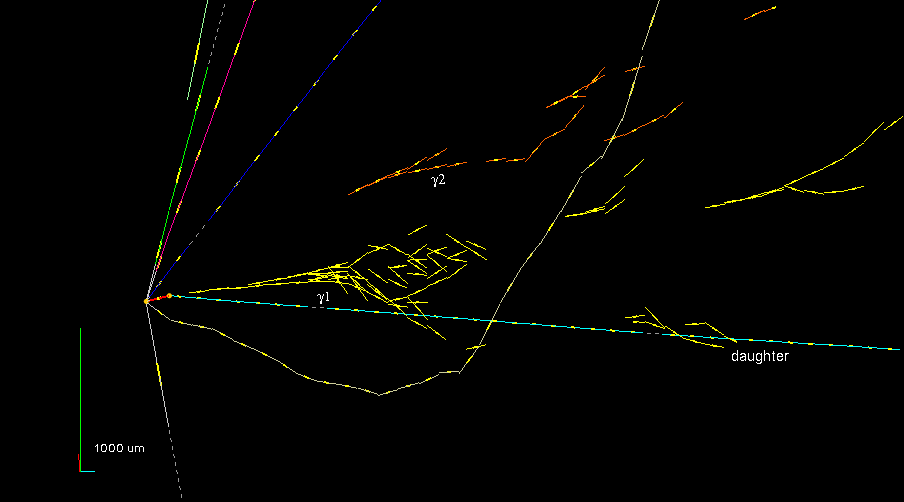 m(γγ) = 120 ± 20 ± 35 MeV
m(π- γγ) = 640 +128-80+100-90 MeV
BR(τ→ρ vτ) ≈ 25%
19
2nd vτ Candidate (23/04/2011): event 11113019758
Opera Coll., “New results on vμ→ vτ  appearance with the OPERA experiment in the CNGS beam”, 
arXiv:1308.2553 submitted to JHEP
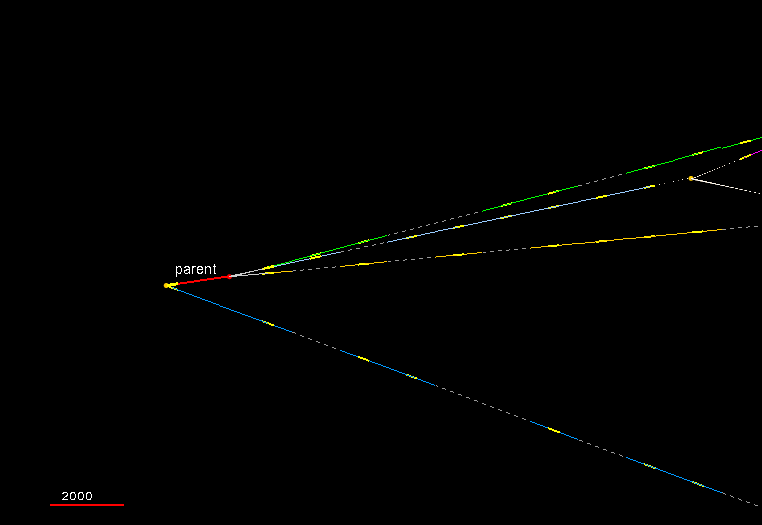 20
2nd vτ Candidate (23/04/2011): event 11113019758
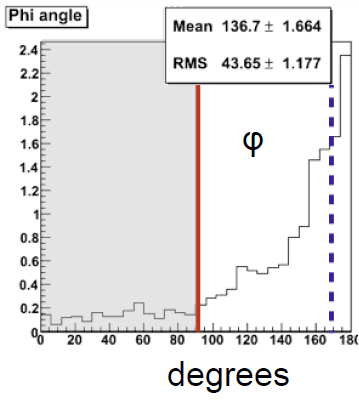 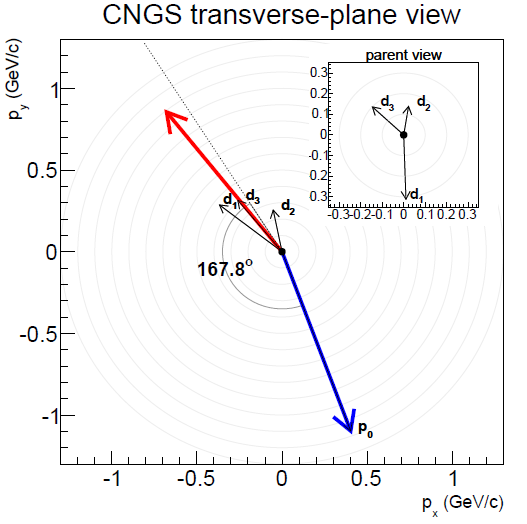 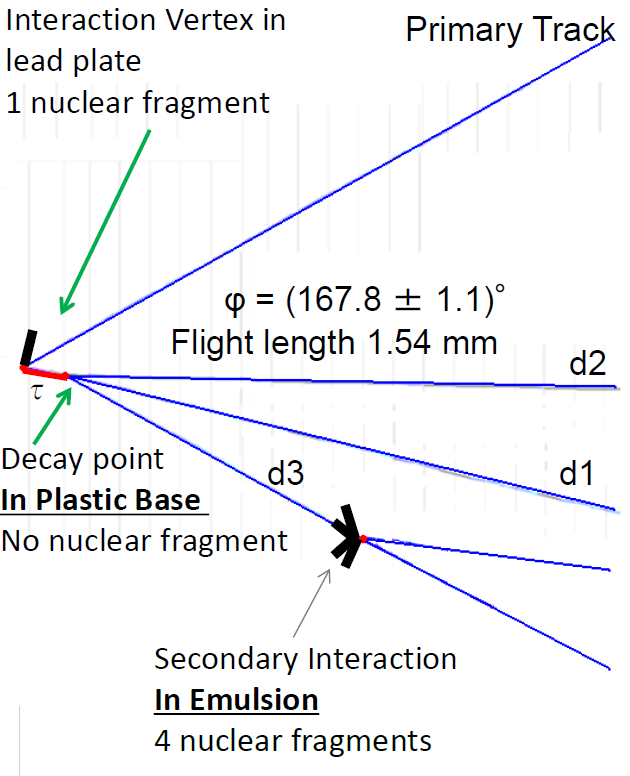 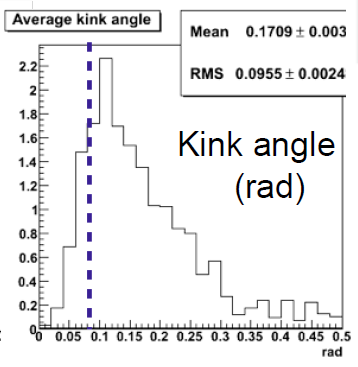 21
3rd vτ Candidate (02/05/2012): event 12123032048
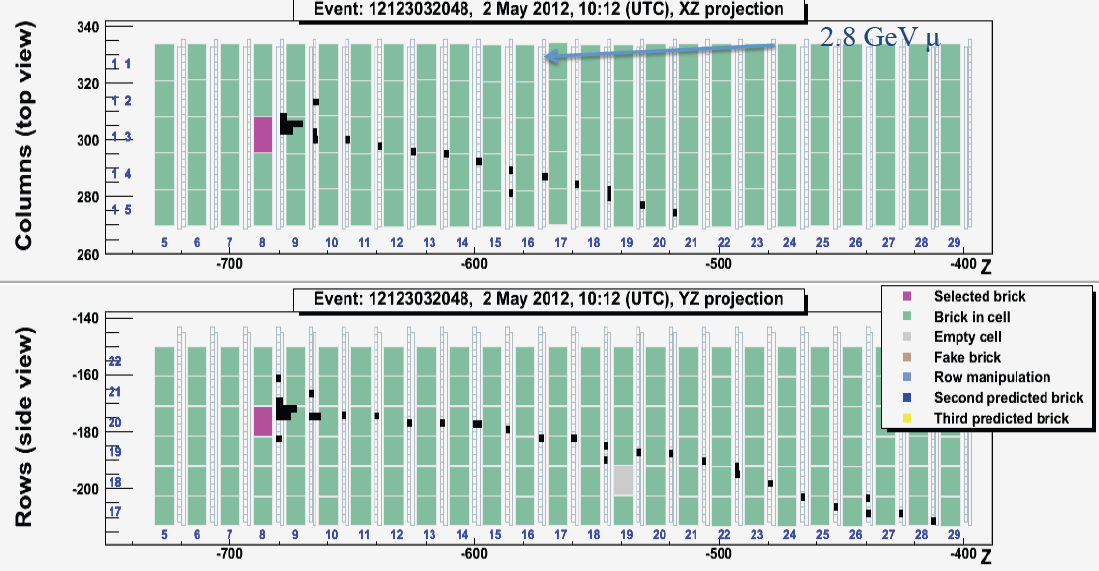 in cm
µ track
Measurement of µ momentum:
by range: 2.8 ± 0.2 GeV/c
by multiple Coulomb scattering in brick: 3.1 [2.6,4.0] GeV/c
Scanning and analysis of this brick …
22
3rd vτ Candidate
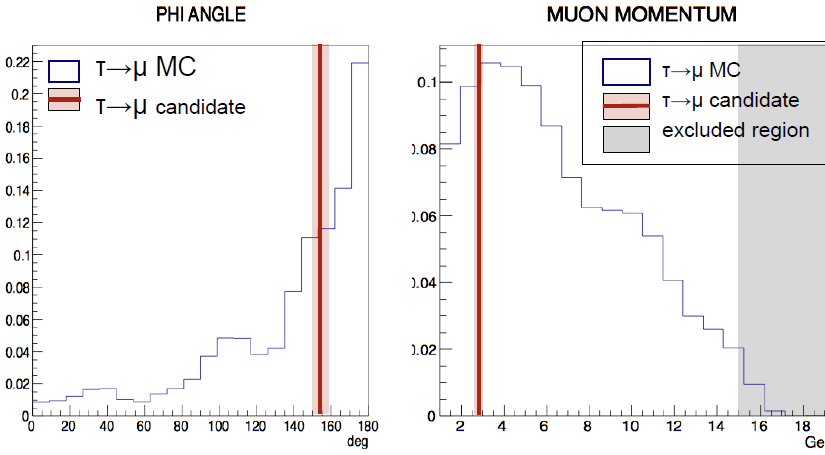 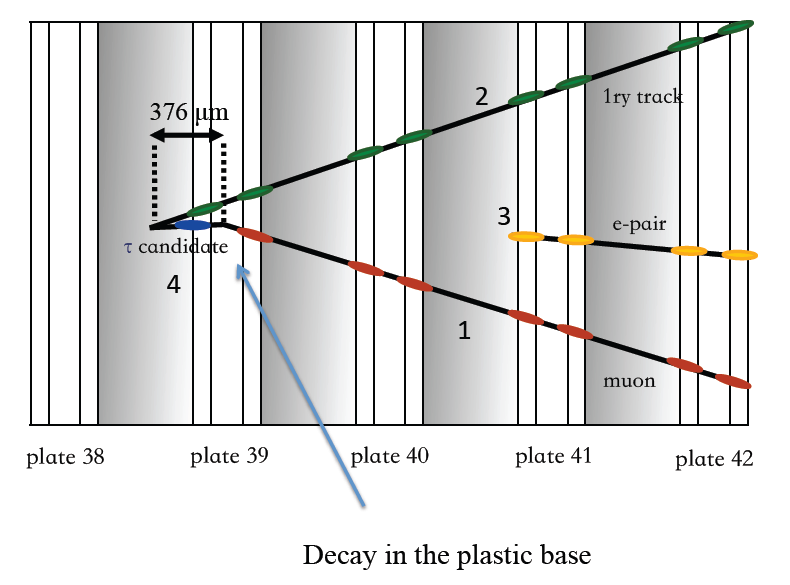 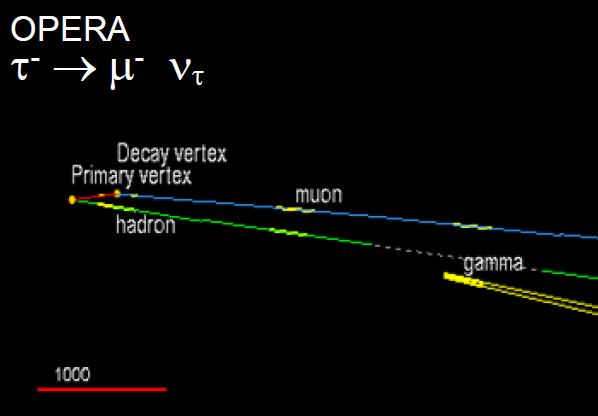 Publication in preparation
GeV/c
deg
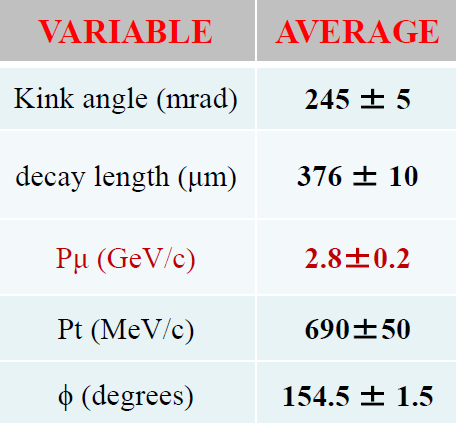 23
vμ→ vτ Oscillation Analysis: Result
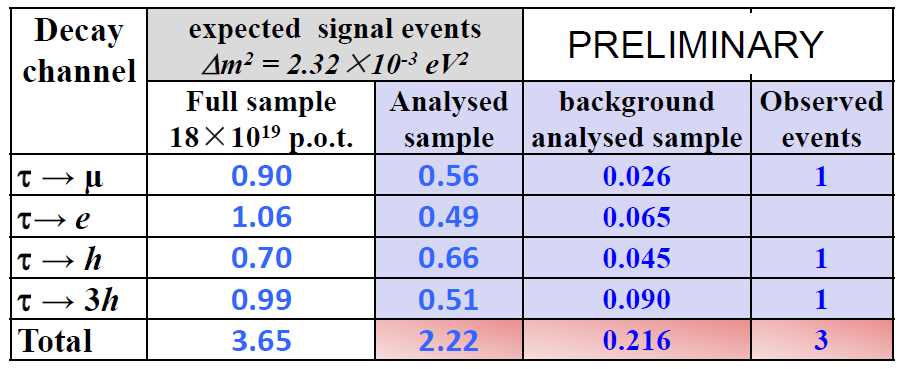 Probability to be explained by background fluctuations: p = 7.3∙10-4
No oscillation hypothesis excluded at 3.2σ
Preliminary!
24
Search for νμ→νe Oscillations
Example of a ve candidate event
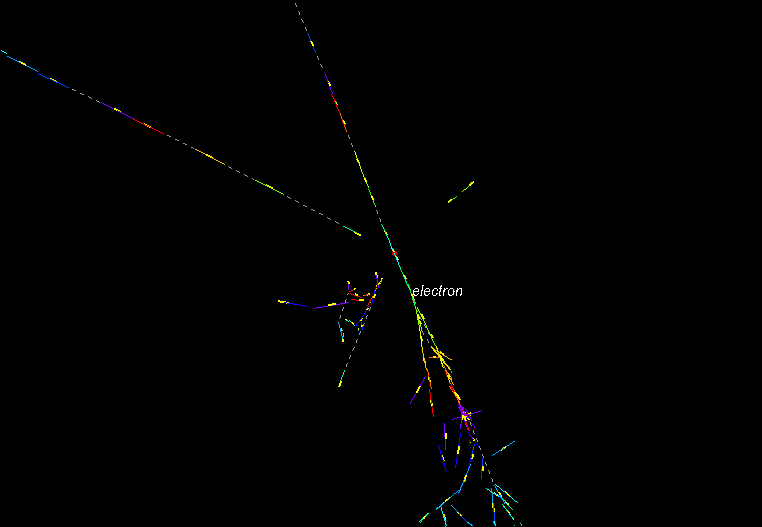 25
Search for νμ→νe Oscillations: Results
Opera Coll., „Search for νμ → νe oscillations with the OPERA experiment in the CNGS beam”, JHEP07 (2013) 004, arXiv1303.3953
2008+2009 Sample (5.25×1019p.o.t.): 19 ve events observed
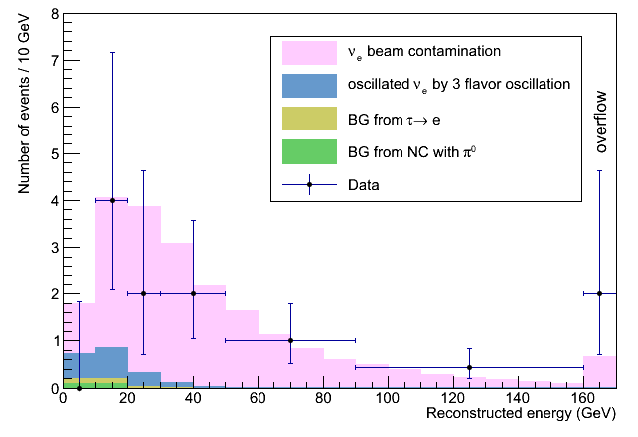 Expected ve events:
ve beam contamination:  19.3 ± 2.8
background from τ → evτand misidentified π0:	0.5 ± 0.2
Total expected: 19.8 ± 2.8
E < 20 GeV to increase Signal/Background:4 events observed ,  4.6 expected
sin2(2θ13) < 0.44 (90% C.L.)
26
Analysis for νμ→νe non-standard oscillations
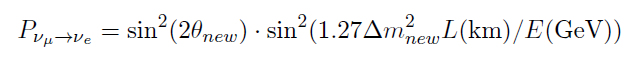 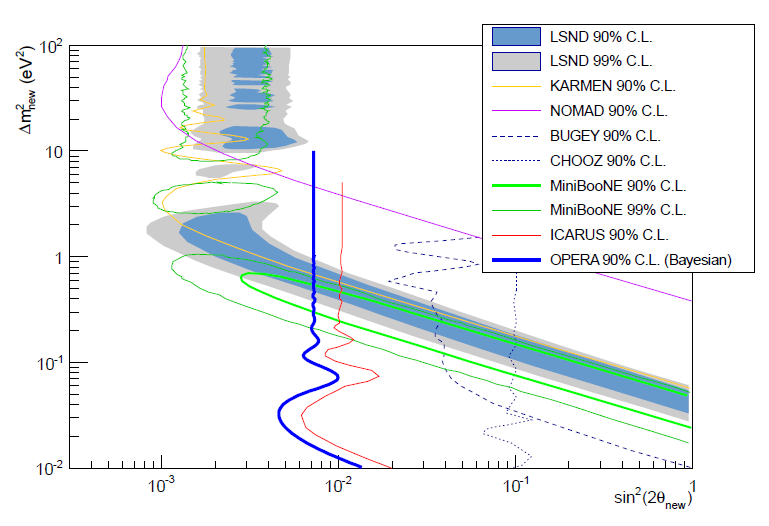 JHEP07 (2013) 004
Upper limit on non standard v oscillations sin2(2θnew) < 7.2×10-3 (90% CL)
27
OPERA Summary
OPERA data taking from 2008-2012: CNGS delivered ≈18×1019 p.o.t. (80% of nominal)
Scanning („2nd data taking“) and analysis ongoing (≈ 64% completed).
vμ→ vτ analysis:3 candidates found (expected: 2.2 signal + 0.22 background)3.2σ significance with simple counting approach 
vμ→ ve analysis:19 ve events observed (19.8 expected)non standard oscillation limit: sin2(2θnew) < 7.2×10-3 (90% CL)
More statistics expected, some interesting events are under investigation…
28